New Probabilistic Snow ProductsComing to NWS WebsitesNational Weather ServiceWeather Forecast Office GSP
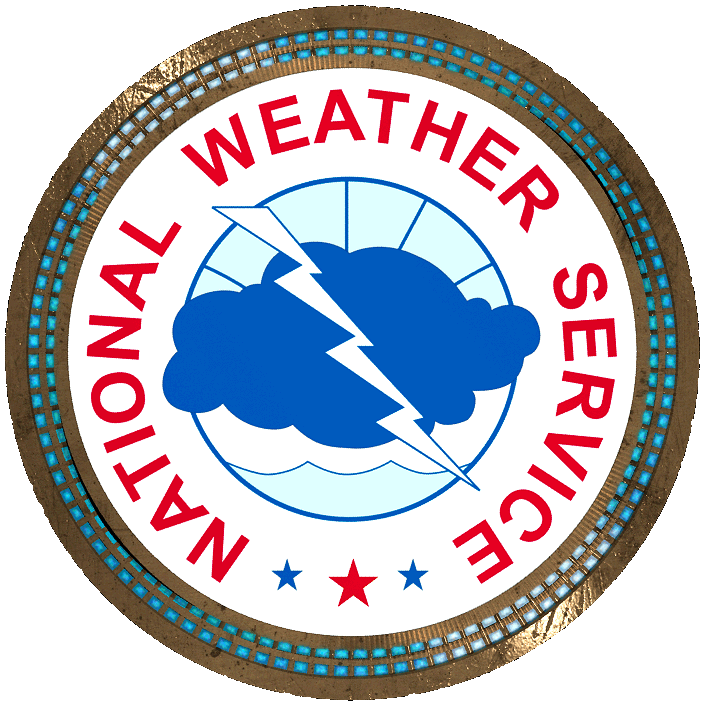 Generally speaking, precipitation forecasts are good to a factor of 2

If there is a lot of model agreement, the uncertainty is less,
and if there is a lot of model disagreement, the uncertainty is greater.

Probabilistic products are an attempt to communicate this.
Three Products - Winter 2016-2017
1) Minimum   /  Most Likely  /  Maximum Snowfall
“Goal Posts” of Possibilities
NWS Forecast Is the Most Likely Forecast

2) Chance that Snow Will Be Greater Than…
0.1”, 1”, 2”, 4”, 8”, 12” and 18”
3) Locality Tables
Info for Several Locations in Each County
Will be available here: weather.gov/gsp/winter
(weather.gov/btv/winter currently works)
Expect at least this much
Potential for this much
Range of Possibilities
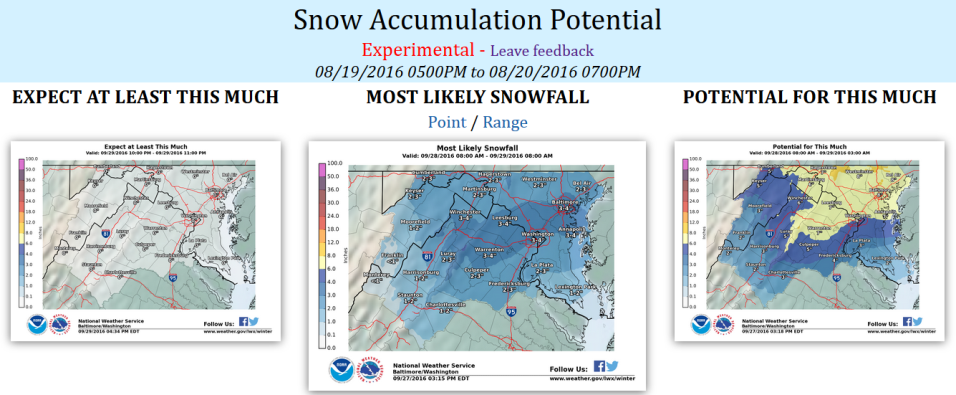 {use local CWA example if available}
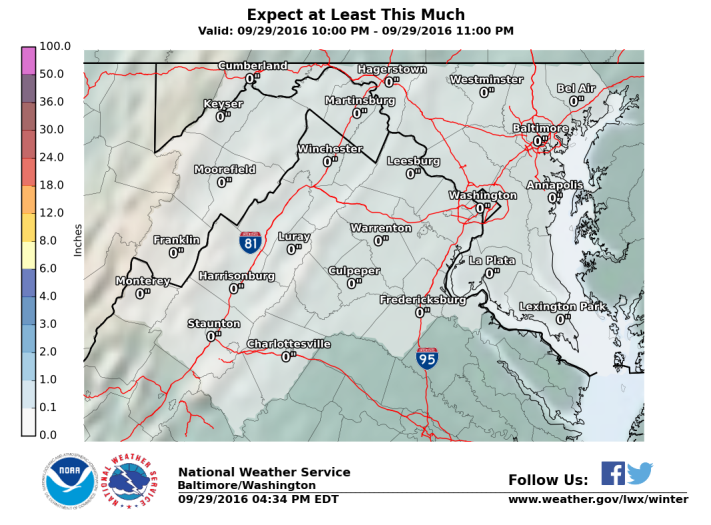 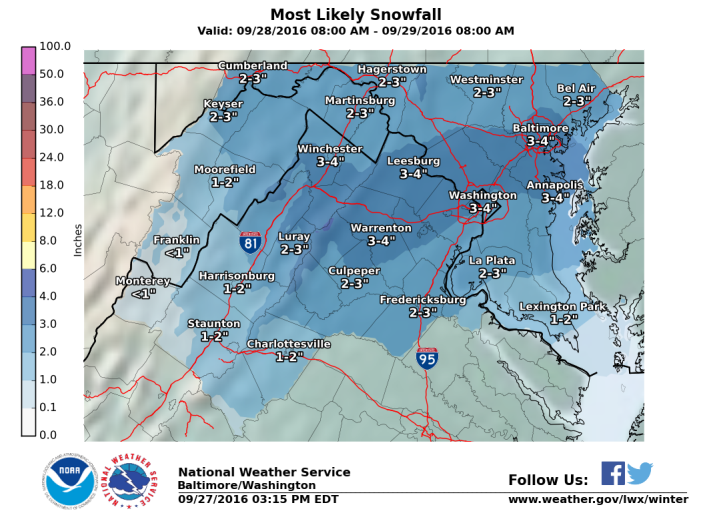 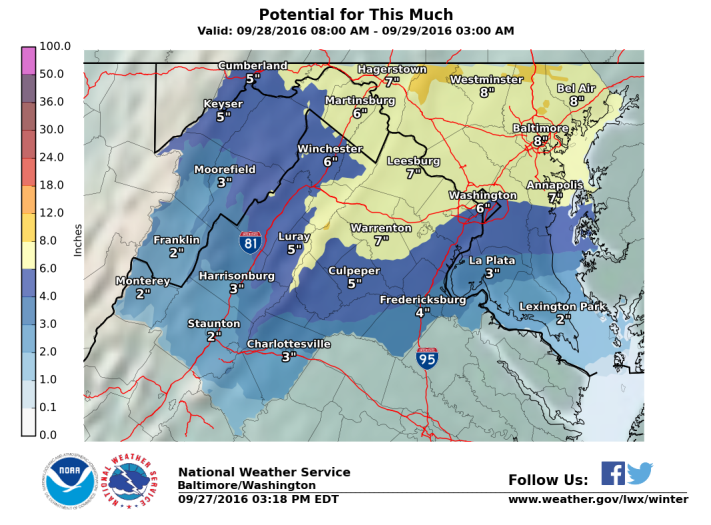 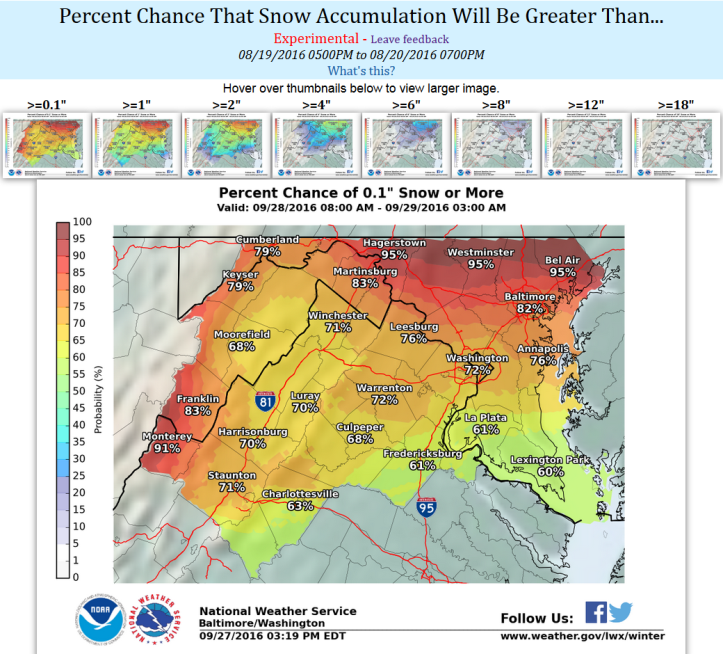 Mouse-over/Touch for large image
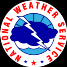 Locality TablesWhat about MY town ?
Defaults to regional list

Can Select County/Cityfor Local Towns
Probability that snowfall will exceed an amount
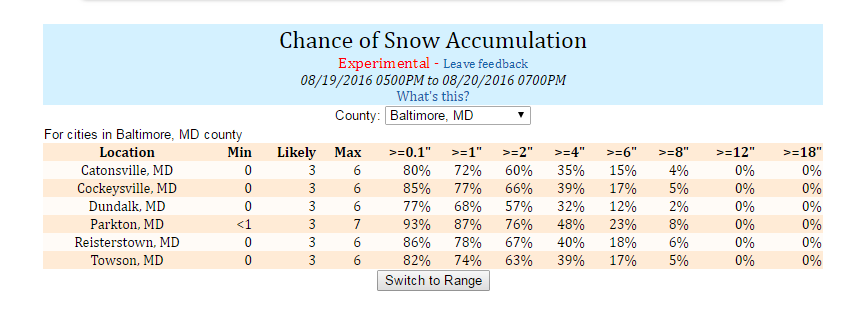 Idealized Situation
As Storm Nears…
Range of Possibilities Shrinks
Confidence Increases
NWS Forecast stays between Max/Min
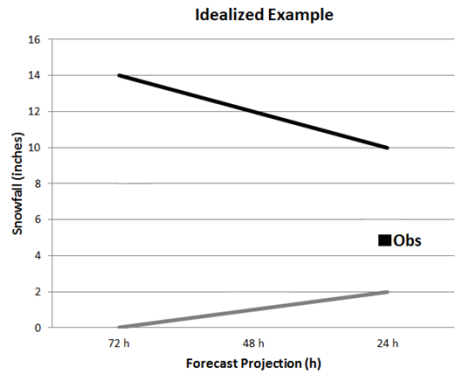 Max
Max
Max
Snowfall (inches)
NWS Forecast; Most Likely
ActualSnowfall
Min
Min
3 Days       2 Days         1.5 Days       24 Hrs       12 Hrs       Snow  +6 Hrs  +9 Hrs    Snow
Starts                               Ends
Storm Timeline
Example
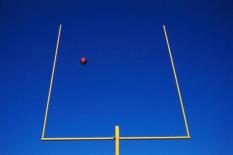 February 12-13, 2014
Most Likely
Maximum
Minimum
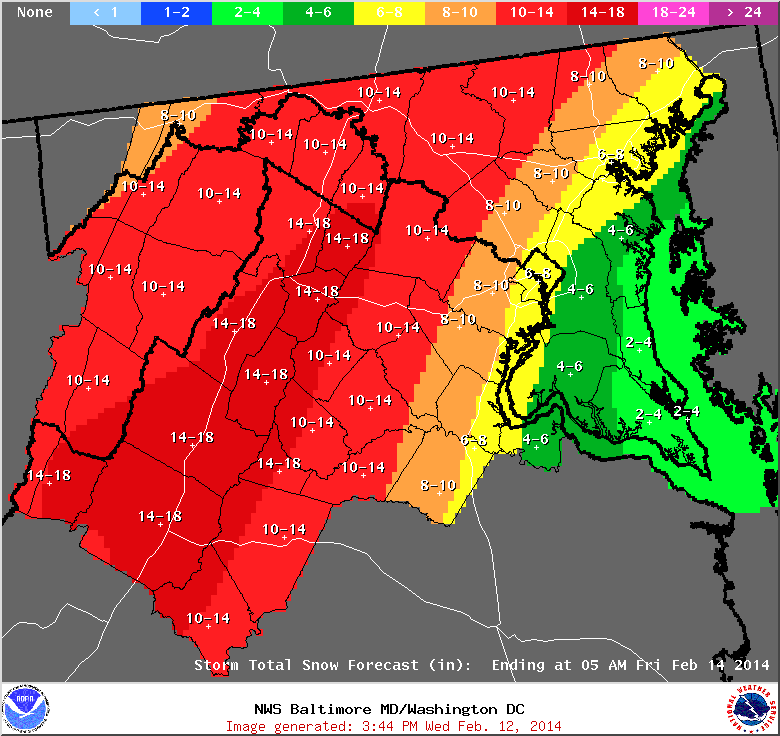 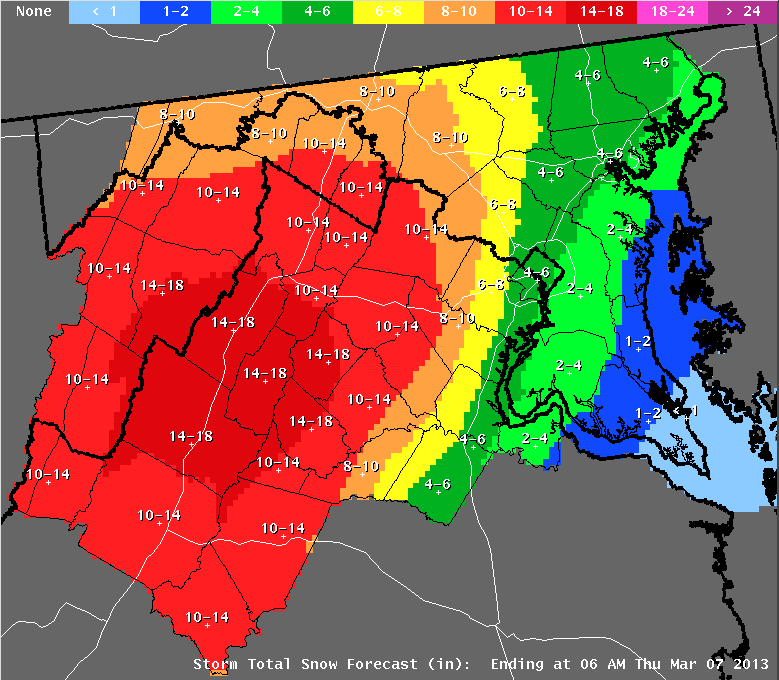 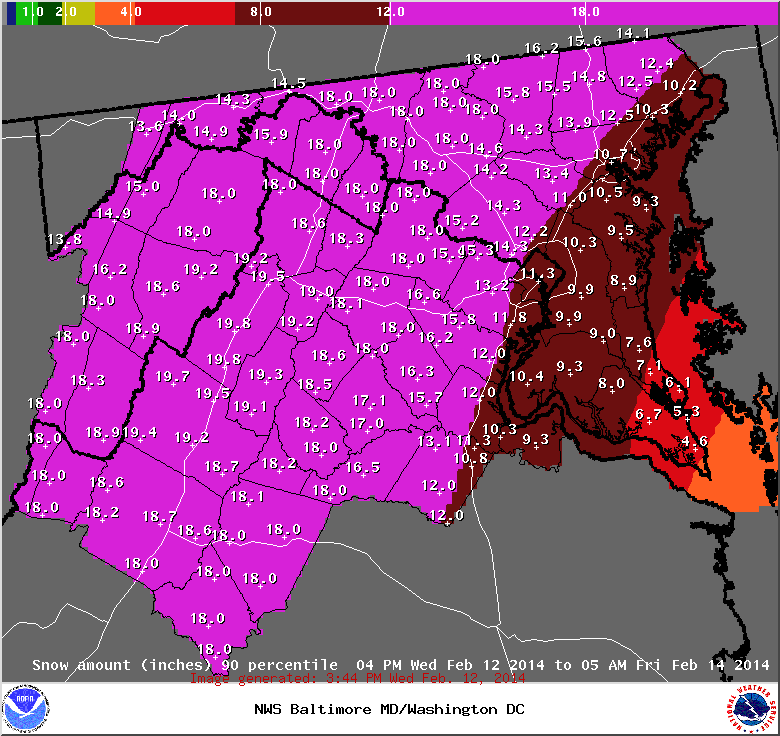 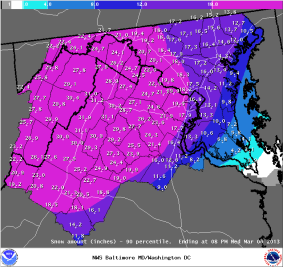 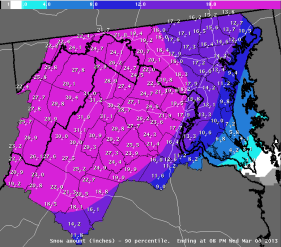 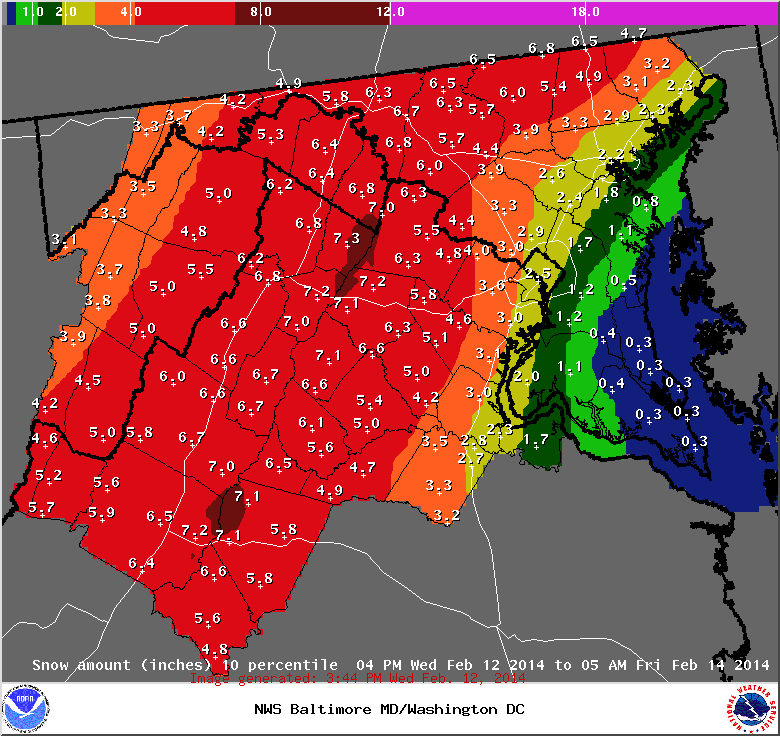 Official NWS Forecast
Expect at least this much
Potential for this much
February 12-13, 2014
Winchester, VA
Actual – 18”
Inches of
Snow
Time Before Storm
February 12-13, 2014
Charlottesville, VA
Actual – 15”
Inches of
Snow
Time Before Storm
February 12-13, 2014
Leonardtown, MD
Inches of
Snow
Actual – 5”
Time Before Storm
What Science is Behind This?
69 MembersEqually Weighted
25 Euro Members
1   Euro Op Run
1   Euro Ens Mean
26 SREF Members
10 GEFS Members
1   GEFS Ens Mean
1   GFS Op Run
1   NAM Op Run
1   Canadian Op Run2   WRF Mesoscale
Provided From Ensemble*of Models






*Ensemble: Many different models of the atmosphere evaluated to show uncertainty/spread in forecast snow amounts
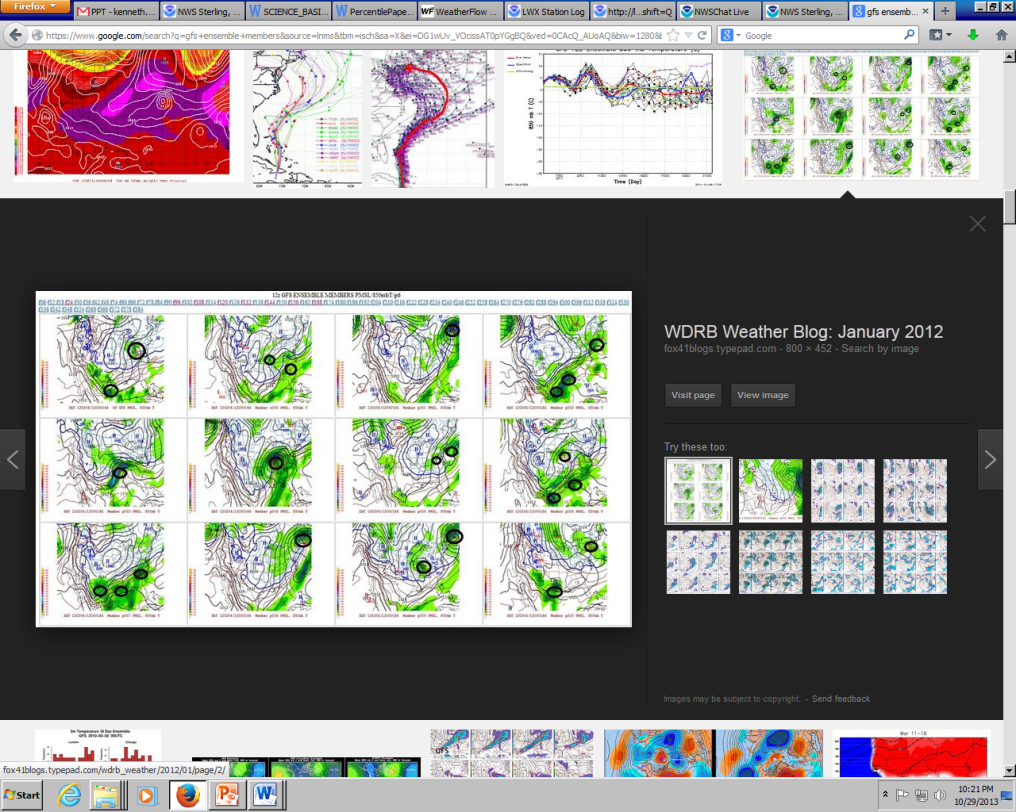 What Science is Behind This?
NWS Forecasters:
Improve on Computer Guidance Before Releasing Forecast

Final product combines:
Computer Model Ensembles 
NWS National Center Snow Forecast Guidance
Local NWS Forecaster Knowledge/Experience!!!
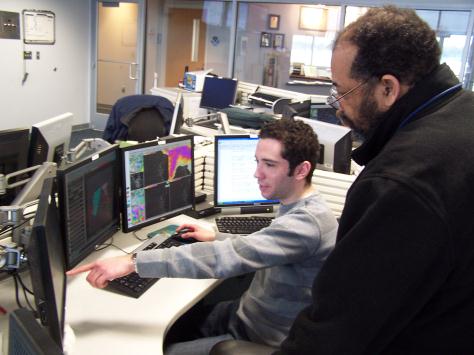 Summary
Three New Products (In addition to what we routinely produce)
Minimum       -     Most Likely    -    Maximum 
Chance of Exceeding  X Inches
Locality Table

New Winter Weather Webpage
http://weather.gov/gsp/winter/ 

Communicating Uncertainty Enables Better Decisions
Minimize Winter’s Impact on the Region
Potential for this much
Expect at least this much